«Химия
 и интегрированная  связь со школьными науками»








                                                           Соломина Екатерина Геннадьевна
                                                            учитель химии
                                                            высшая категория
                                                            ГБОУ СОШ № 401
                                                            Санкт- Петербург
                                                              
                                                   2013г
Химия – это область чудес, в ней скрыто счастье человечества, величайшие завоевания разума будут сделаны именно в этой области. 
                    Максим Горький
В жизни химия нужна,
Как предмет она важна
И учить ее прилежно
Мы должны от А до Я.
Что мы носим, что едим
Чем здоровью мы вредим?
Как вещества соединять,
Чтобы что-то не взорвать?
На все вопросы эти,
Нам химия ответит!

                  Татьяна   Васильева
                    ученица 8 В класса 
                    ГБОУ СОШ № 401
                    Санкт-Петербург
                          2012г
География и химия
Нахождение веществ в природе


Использование карты месторождения полезных ископаемых
Неорганическая химия 8 -9 кл.
Органическая химия  9- 10 кл.
Общая химия 11 кл.



Тема: «Металлы» 8-9-11 кл.
Тема: «Неметаллы» 8-9-11 кл.
Тема: «Важнейшие соединения элементов» 8-9-11 кл.
Тема: «Природные источники углеводородов» 9-10 кл.
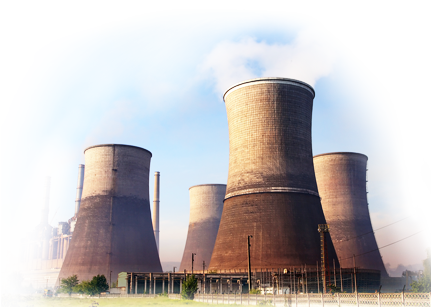 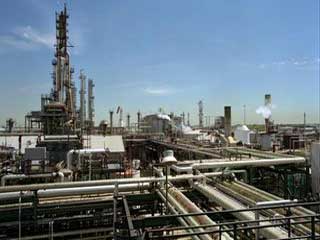 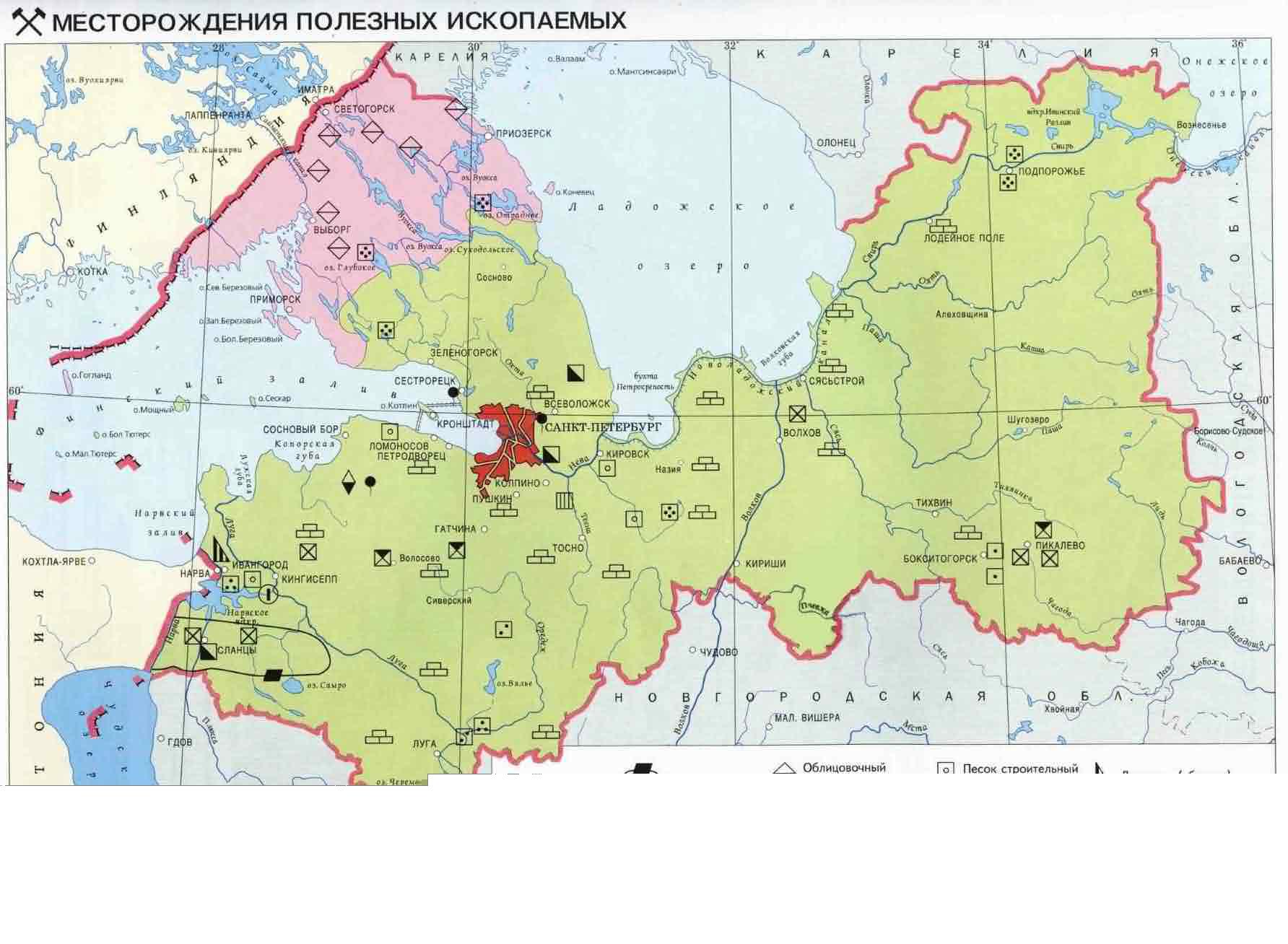 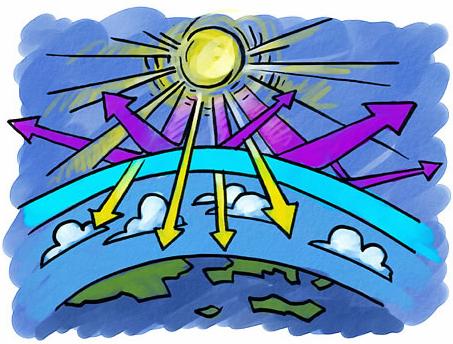 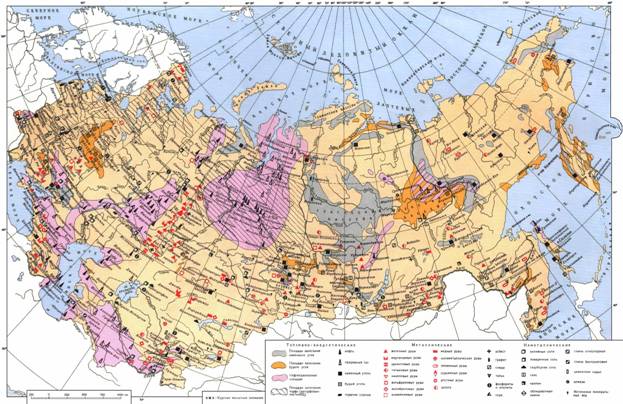 Химия и математика
Кратным натуральному числу а называют натуральное число, которое делится на а без остатка.
 



Линейным  уравнением с одним неизвестным называется уравнение вида:  ax + b = 0

Составление и решение пропорций
Тема: «Решение задач на вывод формулы неорганического соединения» 8 кл.
Тема: «Метод полуреакций (электронный баланс) ОВР» 8-9 кл.

 Тема: «Решение задач на вывод формулы неорганического соединения» 8 кл.

Тема: «Решение задач всех типов» 8-11 кл.
Химия и геометрия
Тема «Строение молекул неорганических и органических веществ»  8-11 кл.Тема:  « Пространственное строение молекул» 10 кл.Тема: «Изомерия органических веществ» 10 кл.
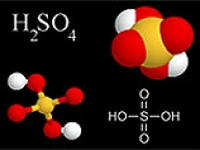 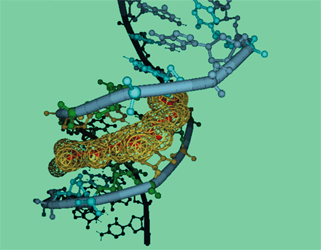 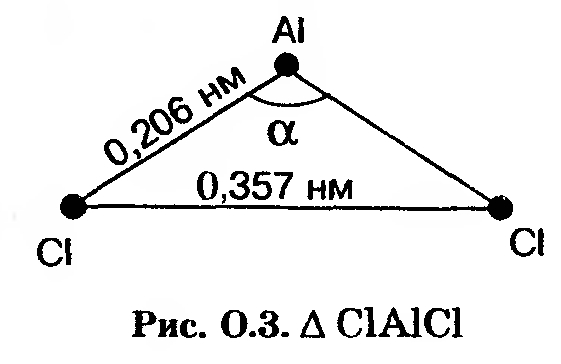 Выполнение квантово-химических расчетов органических молекул.
Химия и биология
Биологическая роль веществ в организме.






Круговорот веществ в природе.
Тема: «Белки» 10кл.
Тема: «Жиры» 10 кл.
Тема:  «Нуклеиновые кислоты» 10 кл.
Тема: «Металлы» 8-11кл.
Тема: «Неметаллы» 8-11кл.

 Тема: «Неметаллы» 9 кл.
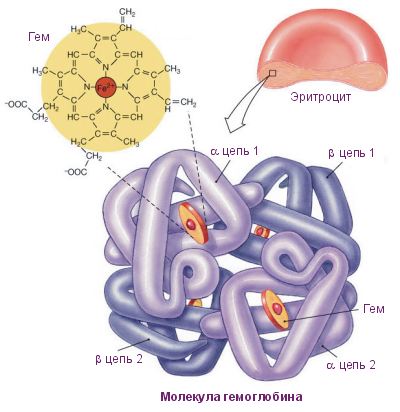 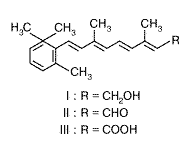 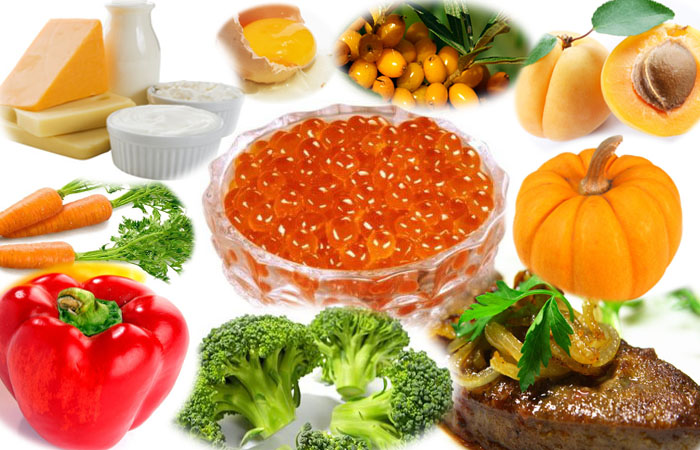 Химия и физика
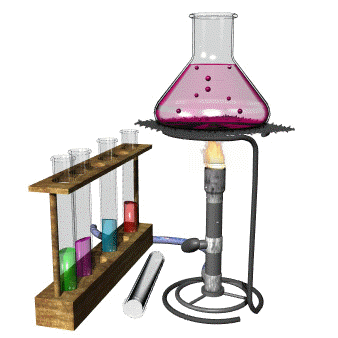 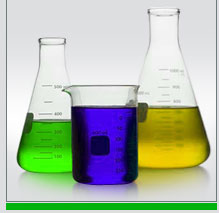 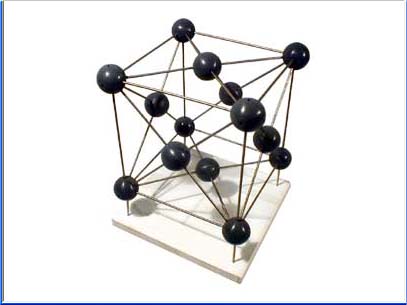 Интенсивно развиваются взаимосвязи между физикой и химией. Этот процесс сопровождается возникновением все новых и новых смежных физико-химических отраслей знания.История взаимодействия химии и физики полна примеров обмена идеями, объектами и методами исследования.
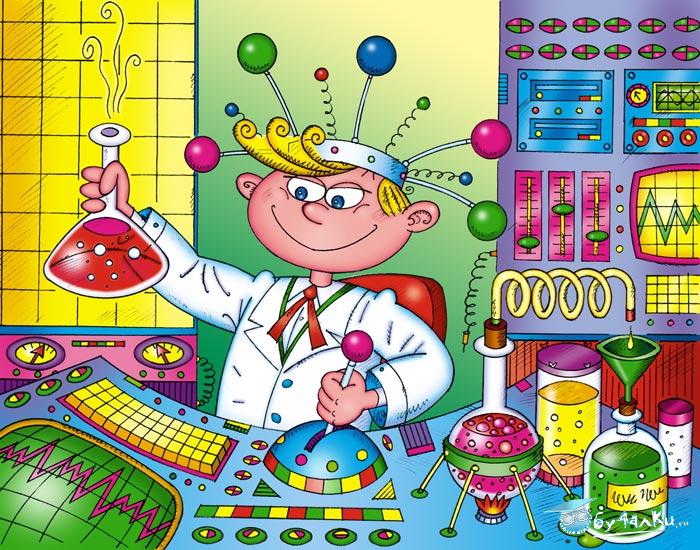 Чем больше усложнялись химические исследования, тем больше аппаратура и методы расчетов физики проникали в химию.
Необходимость измерения тепловых эффектов реакции, изучение изотопов и радиоактивных химических элементов, кристаллических решеток вещества, молекулярных структур потребовали создания и привели к использованию сложнейших физических.
Физические свойства вещества


Физический смысл порядкового номера элемента
Электролиты, неэлектролиты (Физика 8 кл.) 
Растворение как физико-химический процесс
Тема: «Метеллы»
 8-11кл
Тема: «Неметаллы»8-11 кл.
Тема: «Органические классы веществ» 9-10 кл.

Тема: «ПСХЭ Д.И. Менделеева» 8-9-11 кл.

Тема «Виды химической связи» 8-9-11 кл.
Тема: «Электролитическая диссоциация» 9 кл.

Тема: «Растворение. Растворы» 8,11 кл.
Физические законы:
Закон сохранения массы веществ



Закон постоянства состава

Термодинамические законы (Физика 10 кл., 8 кл.)
Тема: «Химические реакции» 8 кл.



Тема: «Чистые вещества и смеси»      8-11 кл.
Тема: «Энергетика химических реакций» 11кл.
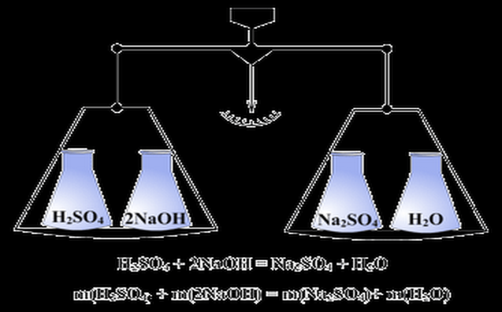 Скорость химических  реакций(Физика 8 кл.)

Катализ




Электролиз.(Физика 10 кл.)
Тема: «Скорость химических реакций» 9,11 кл.

Тема: «Скорость химических реакций» 9,11 кл.
Тема: «Химическое равновесие» 9,11 кл.
Тема: «Белки» 10 кл.
Тема: «Электролиз» 9,11 кл.
Химия и история
История возникновения науки химии
Исторические открытия химических элементов

Наука и жизнь великих ученых-химиков
Тема: «Введение» 8 кл.
Тема: «Введение в органическую химию»10 кл.

Тема: «Знаки химических элементов» 8 кл.
Тема: «Металлы» 8-9-11 кл.
Тема: «Неметаллы»
      8-9-11 кл.

Тема: «Введение» 8 кл.
Тема: «Введение в органическую химию» 10 кл.
Тема: «Именные реакции» 
8-11 кл.
Химия и экология.
Охрана окружающей среды
Тема:«Металлы»9,11кл.
Тема: «Неметаллы» 9,11 кл.
Тема: «Исследование состояния воды, воздуха на территории проживания (город, район, область, регион) 8,9 кл.
Тема: «Переработка вторсырья» 11 кл.
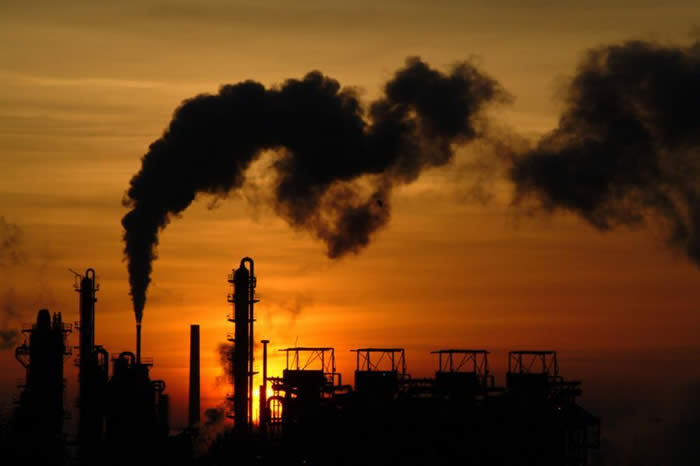 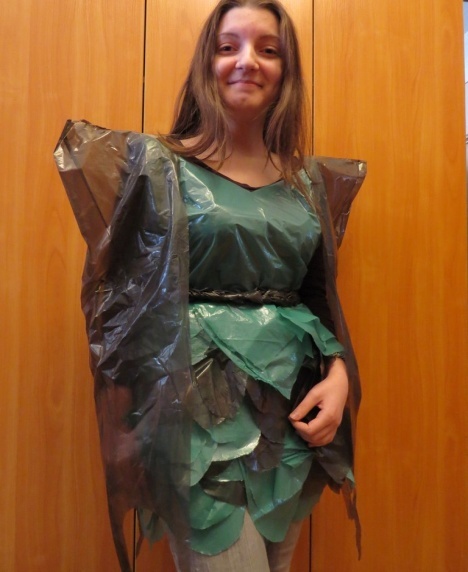